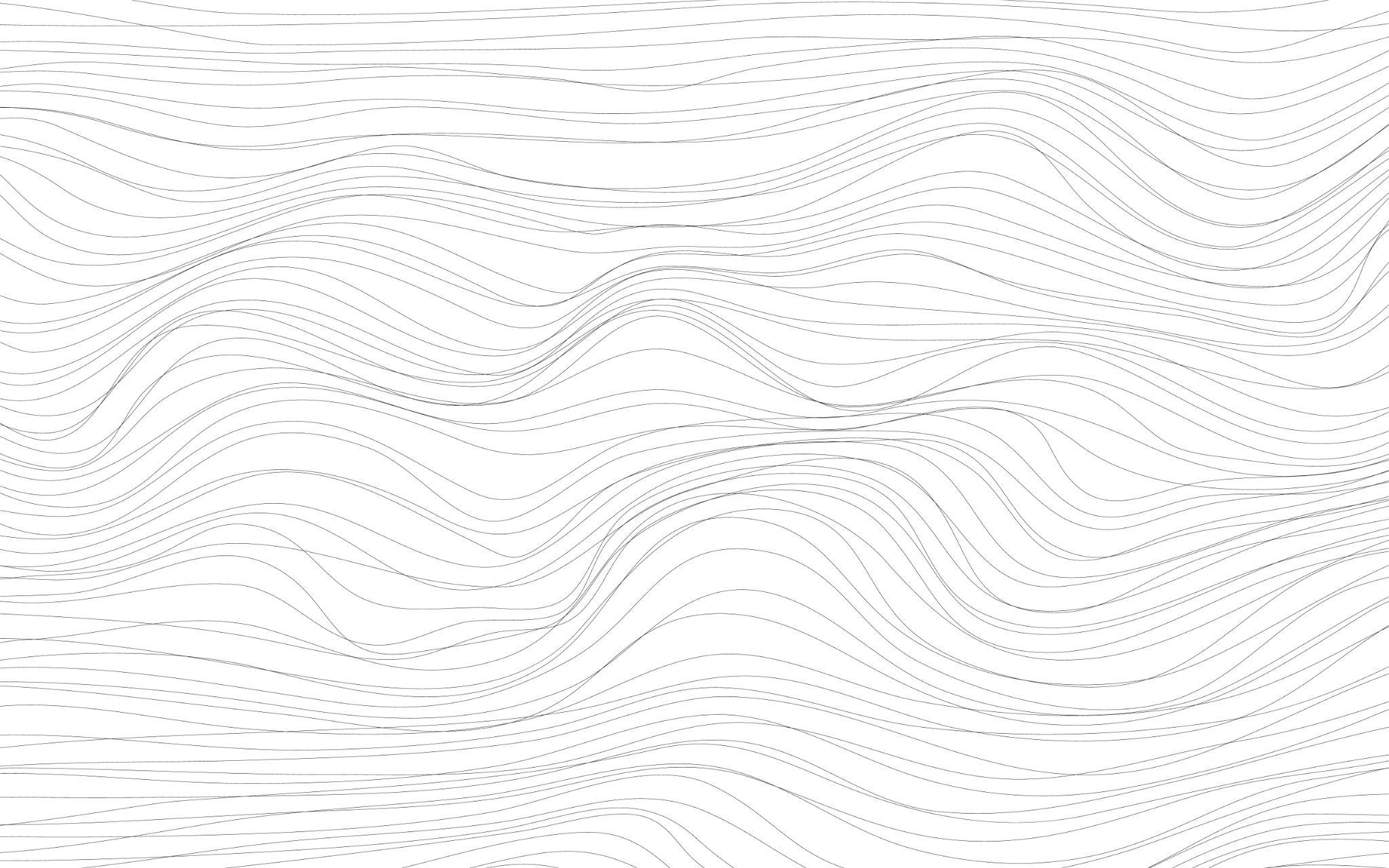 Homework Set #8 + Final Review
(DUE: DEC 9th, 2022 11:59 PM ET)
 CS 0441: Discrete Structures for Computer ScienceWeek 14 Recitation, Nov. 11, 2022 
Section 17064 - Fridays 4 PM
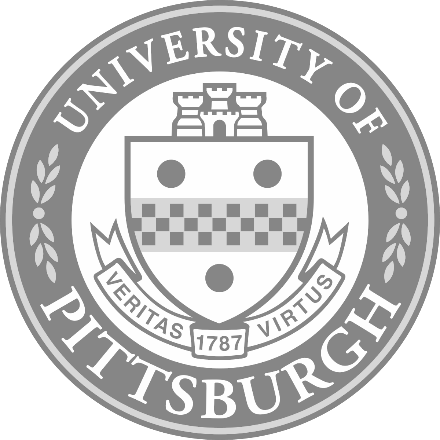 Shinwoo Kim
https://sites.pitt.edu/~shk148/CS0441-2231/

Department of Computer Science
School of Computing & Information
University of Pittsburgh
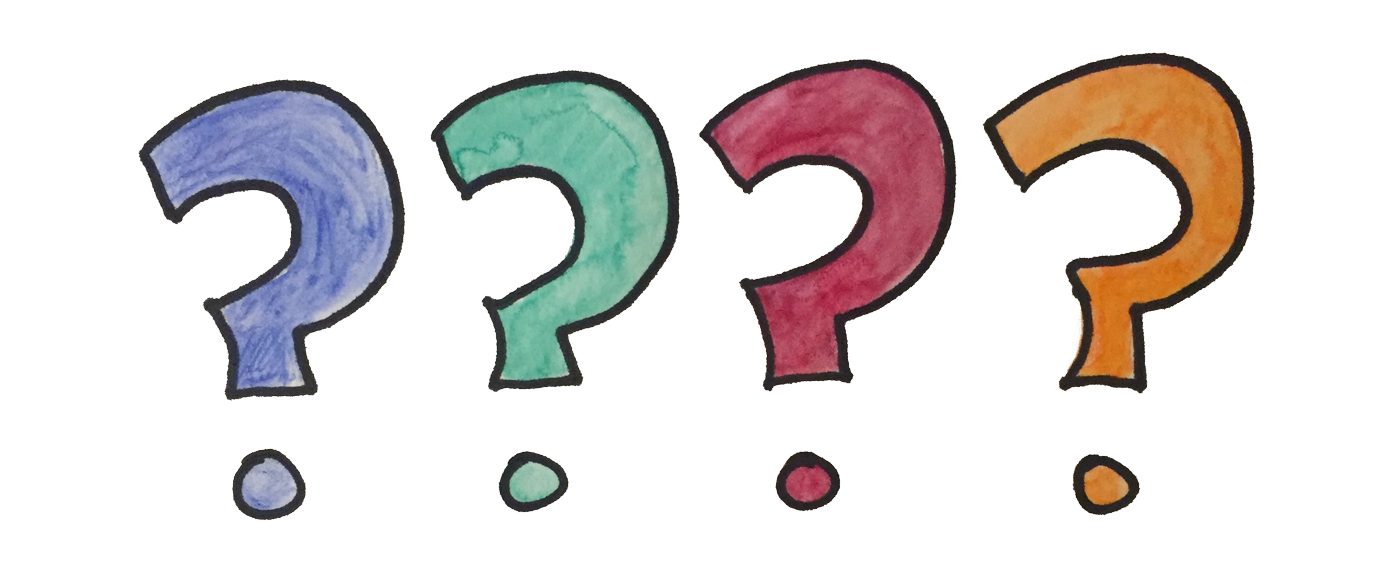 Before we begin,
Do you have any questions?
Tis the season…for finals
Final Exam scheduled to be in-class Wednesday, December 7th during normal lecture period
Final grades should be available on Peoplesoft December 20th (per Univ. Calendar)
NOT FINAL EXAM GRADE!!! 
Check and Contact Professor Bonidie about discrepancies ASAP
Last Recitation Today(?)
Unless you want to meet next week (Homework 8 or other questions)
Office Hours per usual til the 7th; No Office Hours during University Finals Week
Or feel free to ask me questions via Discord
Also, see Discord for more practice materials/help/study buddies
If you haven’t already, please complete your OMETs
Homework #8
Sec 8.5 # 6, 8
Sec 9.1 # 2(a), 4(c)(d), 6(e)(f)(g), 10, 20, 34(a)(c)(e)
Sec 4.1 # 14(a)(b)(c), 16(c), 28 (a)(b), 34(a)(b)(c)(d)
Sec 4.2 # 2, 6(d), 12, 22 (d)
Sec 4.3 # 4(e)(f), 14, 18(a), 24(b)(c), 32(f)
Sec 10.1 # 2, 4, 6, 8
Sec 10.2 # 2, 4 (using #2 only)
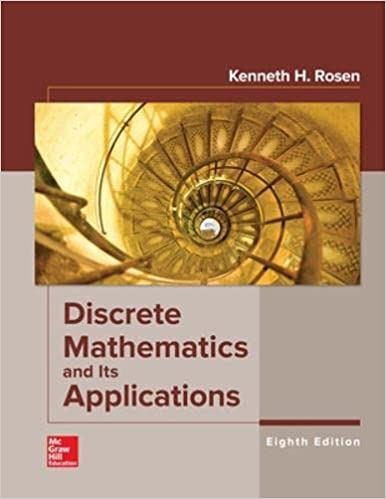 Due: December 9th, 23:59 ET
Good practice for the Final Exam
Section 8.5 #s 6, 8
Inclusion–Exclusion
Q. 8.5.6
Find the number of elements in A1 ∪ A2 ∪ A3 if there are
100 elements in A1, 1000 in A2, and 10,000 in A3 if
a) A1 ⊆ A2 and A2 ⊆ A3.

b) the sets are pairwise disjoint.

c) there are two elements common to each pair of sets
and one element in all three sets.
Q. 8.5.8
In a survey of 270 college students, it is found that 64 like Brussels sprouts, 94 like broccoli, 58 like cauliflower, 26 like both Brussels sprouts and broccoli, 28 like both Brussels sprouts and cauliflower, 22 like both broccoli and cauliflower, and 14 like all three vegetables. How many of the 270 students do not like any of these vegetables?
Section 9.1 #s 2(a), 4(c)(d), 6(e)(f)(g), 10, 20, 34(a)(c)(e)
Relations and their Properties
Q. 9.1.2(a)
List all the ordered pairs in the relation 
R = {(a, b) ∣ a divides b} on the set {1, 2, 3, 4, 5, 6}.
Q. 9.1.4(c)(d)
Determine whether the relation R on the set of all people
is reflexive, symmetric, antisymmetric, and/or transitive,
where (a, b) ∈ R if and only if

c) a has the same first name as b.

d) a and b have a common grandparent.
Q. 9.1.6(e)(f)(g)
Determine whether the relation R on the set of all real
numbers is reflexive, symmetric, antisymmetric, and/or
transitive, where (x, y) ∈ R if and only if

e) xy ≥ 0
f ) xy = 0
g) x = 1
Q. 9.1.10
Give an example of a relation on a set that is
both symmetric and antisymmetric.


neither symmetric nor antisymmetric.
Q. 9.1.20
“A relation R is called asymmetric if (a, b) ∈ R 		implies that (b, a) ∉ R.”
Which relations in Exercise 5 are asymmetric?
a) everyone who has visited a Web page a has also visited Web page b.
b) there are no common links found on both Web page a and Web page b.
c) there is at least one common link on Web page a and Web page b.
d) there is a Web page that includes links to both Web page a and Web page b.
Q. 9.1.34(a)(c)(e)
a) R1 ∪ R3

c) R2 ∩ R4

e) R1 − R2
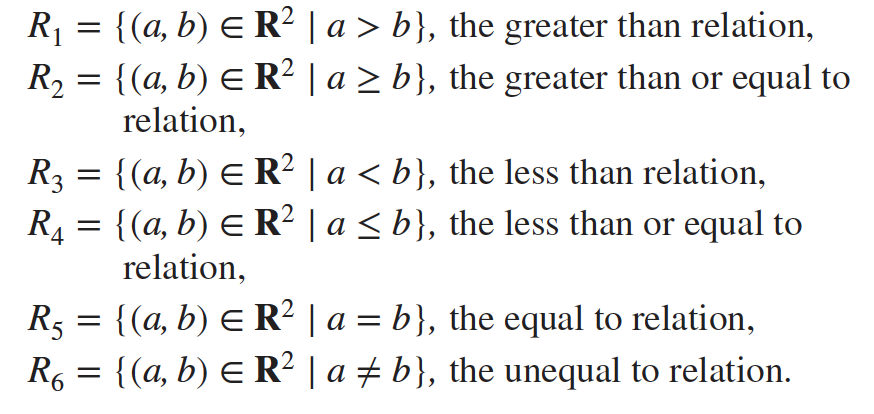 Section 4.1 #s 14(a)(b)(c), 16(c), 28 (a)(b), 34(a)(b)(c)(d)
Divisibility and Modular Arithmetic
Q. 4.1.14(a,b,c)
What are the quotient and remainder when
a) 44 is divided by 8?
b) 777 is divided by 21?
c) −123 is divided by 19?
Q. 4.1.16(c)
What time does a 24-hour clock read 168 hours after it reads 19:00?
Q. 4.1.28(a,b)
Find a div m and a mod m when
a) a = −111, m = 99.
b) a = −9999, m = 101.
Q. 4.1.34(a-d)
Decide whether each of these integers is congruent to
3 modulo 7.
37
66
−17
−67
Section 4.1 #s 14(a)(b)(c), 16(c), 28 (a)(b), 34(a)(b)(c)(d)
Divisibility and Modular Arithmetic
Q. 4.1.14(a,b,c)
What are the quotient and remainder when
a) 44 is divided by 8?
b) 777 is divided by 21?
c) −123 is divided by 19?
Q. 4.1.16(c)
What time does a 24-hour clock read 168 hours after it reads 19:00?
Q. 4.1.28(a,b)
Find a div m and a mod m when
a) a = −111, m = 99.
b) a = −9999, m = 101.
Q. 4.1.34(a-d)
Decide whether each of these integers is congruent to
3 modulo 7.
37
66
−17
−67
Section 4.2 #s 2, 6(d), 12, 22 (d)
Integer Representation & Algorithms
Q. 4.2.2
Convert the decimal expansion of each of these integers
to a binary expansion.
321
1023
100632
Q. 4.2.6(d)
Convert the binary expansion of each of these integers to
an octal expansion:
(101 0101 0101 0101)2
Q. 4.2.12
Convert (1 1000 0110 0011)2 from its binary expansion to its hexadecimal expansion.
Q. 4.2.22(d)
Find the sum and product of each of these pairs of numbers. Express your answers as a base 3 expansion.
(120021)3, (2002)3
Section 4.3 #s 4(e)(f), 14, 18(a), 24(b)(c), 32(f)
Primes & Greatest Common Divisors
Q. 4.3.4(e)(f)
Find the prime factorization of each of these integers.
e) 289
f ) 899
Q. 4.3.14
Which positive integers less than 12 are relatively prime
to 12?
Q. 4.3.18(a)
We call a positive integer perfect if it equals the sum of its positive divisors other than itself.
a) Show that 6 and 28 are perfect.
Q. 4.3.24(b, c)
What are the greatest common divisors of these pairs of
integers?
b) 2 ⋅ 3 ⋅ 5 ⋅ 7 ⋅ 11 ⋅ 13, 211 ⋅ 39 ⋅ 11 ⋅ 1714
c) 17, 1717
Q. 4.3.32(f)
Use the Euclidean algorithm to find
gcd(11111, 111111).
Section 10.1 #s 2, 4, 6, 8
Graphs & Graph Models
Q. 10.1.2
What kind of graph (from Table 1) can be used to model a highway system between major cities where
there is an edge between the vertices representing cities if there is an interstate highway between them?
there is an edge between the vertices representing cities for each interstate highway between them?
there is an edge between the vertices representing cities for each interstate highway between them, and there is a loop at the vertex representing a city if there is an interstate highway that circles this city?
Q. 10.1.4
Determine whether the graph shown has directed or undirected edges, whether it has multiple edges, and whether it has one or more loops. Use your answers to determine the type of graph in Table 1 this graph is.
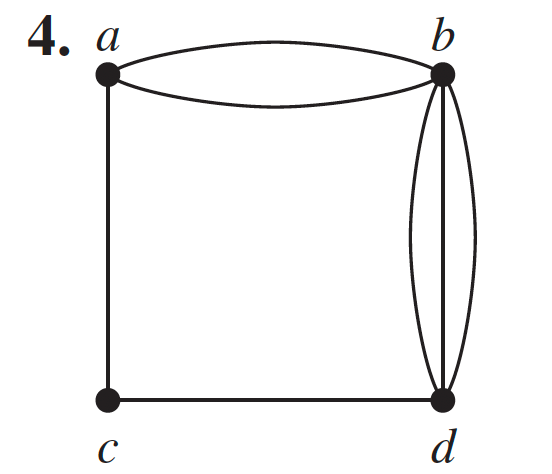 Q. 10.1.6
Determine whether the graph shown has directed or undirected edges, whether it has multiple edges, and whether it has one or more loops. Use your answers to determine the type of graph in Table 1 this graph is.
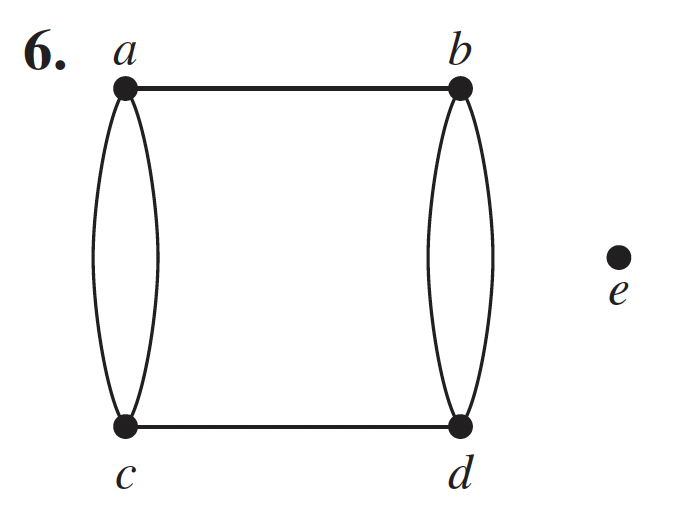 Q. 10.1.8
Determine whether the graph shown has directed or undirected edges, whether it has multiple edges, and whether it has one or more loops. Use your answers to determine the type of graph in Table 1 this graph is.
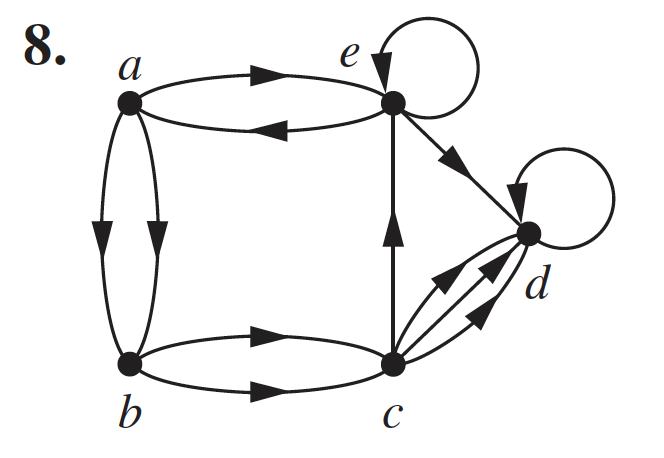 Section 10.2 #s 2, 4
Graph Terminology & Special Graph Types
Q. 10.2.2
Find the number of vertices, the number of edges, and the degree of each vertex in the given undirected graph. Identify all isolated and pendant vertices.
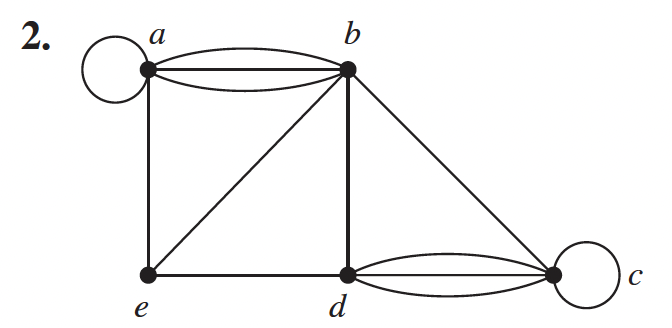 Q. 10.2.4 (Use #2 Only)
Find the sum of the degrees of the vertices of the graph and verify that it equals twice the number of edges in the graph.
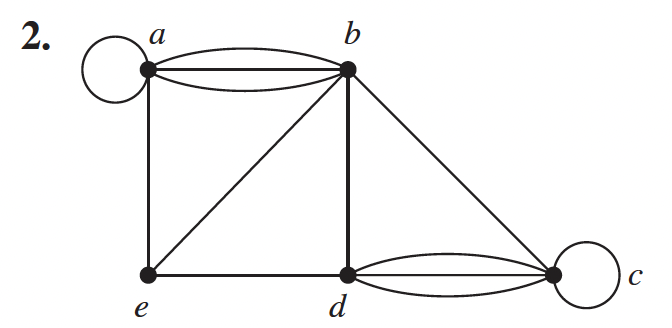